Vinobabave & Boodhan Movement
Vinobabave staunch follower of Gandhi/ Particularly believer of Rural/ Sustainable Village
Bhoodan Movement (Donation of Land)
Collect land as gift from zamindars and rich farmers.
Redistribute that gifted/donated land among the landless farmers.
Bhoodan: Mechanism
He and his followers were to do padayatra (walk on foot from village to village). Persuade the larger landowners to donate at least one-sixth of their lands
Target= 50 million acres. (~1/6 of total cultivable land in India)
When a Zamindar/rich farmer gifts/donates a land, the Bhoodan worker would prepare a deed
First preference given to landless agricultural laborers, then to farmers with insufficient land.
A date was fixed, entire village gathered and the beneficiary family was given land.
Those who receive the donation are asked to sign a printed application requesting for land, after which they are presented with certificates of having received land.
No fees charged from the beneficiary.
Beneficiary was expected to cultivate the land for at least 10 years. He should start within three years of the receipt of land.
Bhoodan: Positive
1.In the initial years the movement achieved a considerable degree of success, especially in North India- UP, Bihar.
2. By 1956: receiving over 4 million acres of land as donation.
3. By 1957: ~4.5 million acres.
4. This movement helped to reduce the gap in haves and have-nots in rural areas.
Bhoodan: Obstacles, Limitations, Problems
Slow progress
Bribes
Donating bogus land
Disputed land
Politicization
Lack of Support
one of India's best-known social reformers venerated disciple of Mohandas K. (Mahatma) Gandhi. 
Bhave was the founder of the Bhoodan Yajna (“Land-Gift Movement”).
Bhave’s idea of the land-gift movement was conceived in 1951, 
walked from village to village, appealing for gifts of land to be distributed among the landless 
Bhave’s original project and his philosophy of life are explained in a series of articles collected and published as Bhoodan Yajna (1953, reprinted 1957).
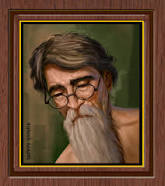